Workshop on Hypersurface Geometry and Integrable Systems
Sendai 2010
Real hypersurfaces with constant principal curvatures in complex projective and hyperbolic spaces
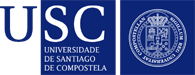 Miguel Domínguez Vázquez (joint work with J. C. Díaz Ramos)
Departament of Geometry and Topology
University of Santiago de Compostela
Contents
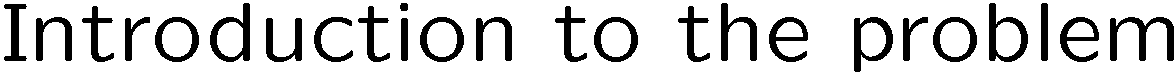 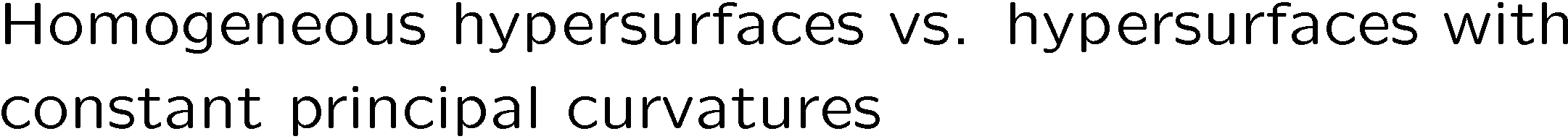 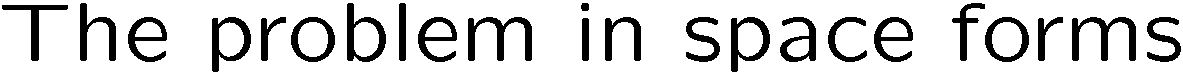 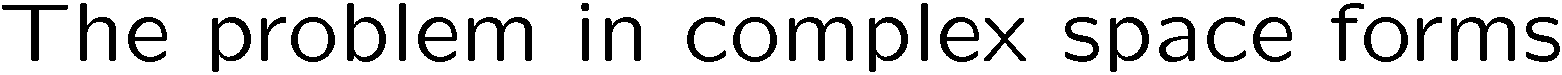 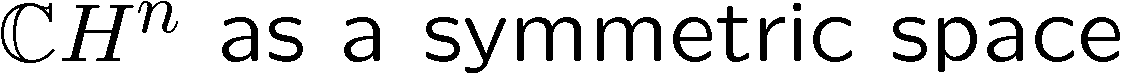 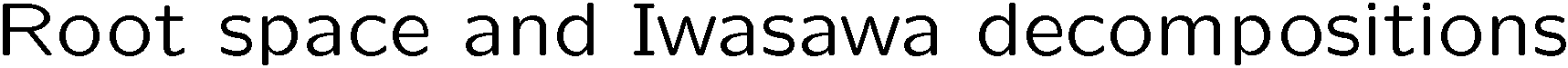 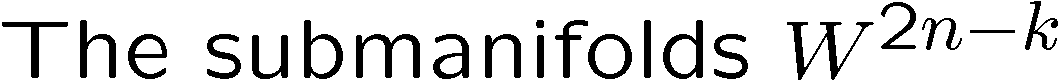 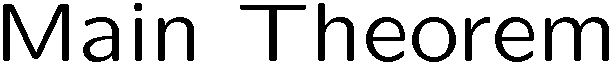 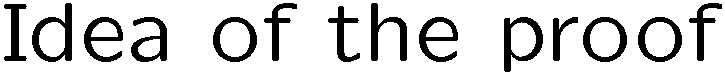 Introduction
Homogeneous hypersurfaces vs. hypersurfaces
with constant principal curvatures
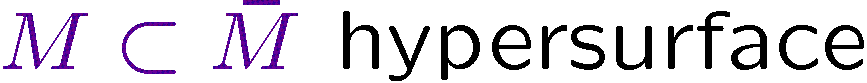 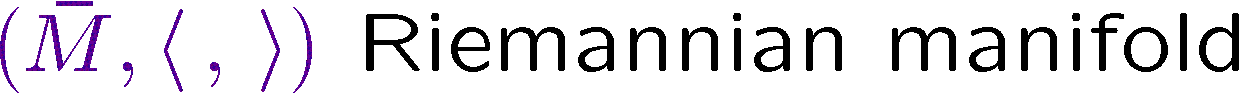 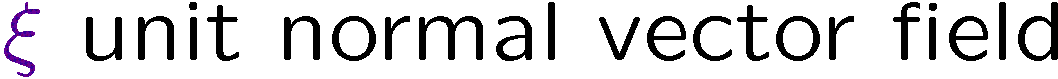 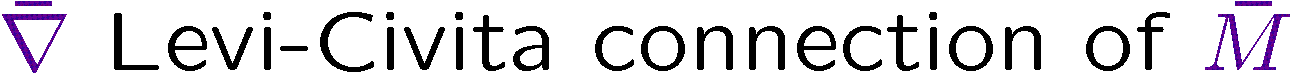 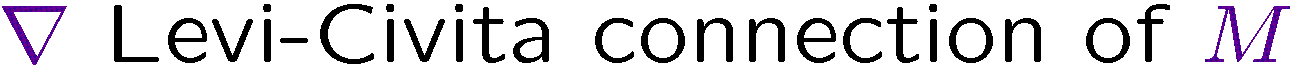 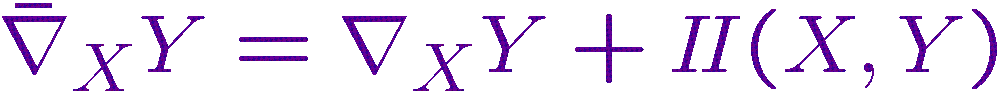 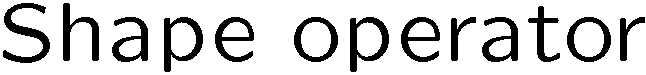 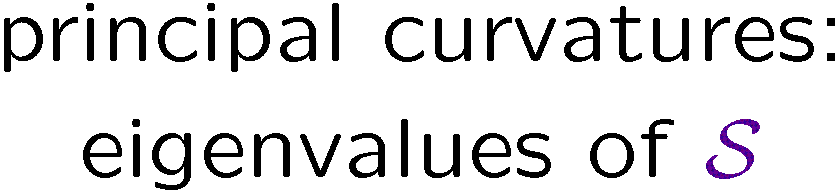 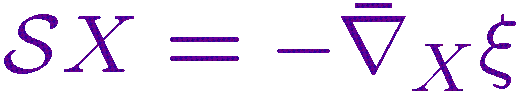 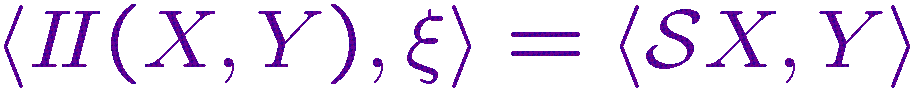 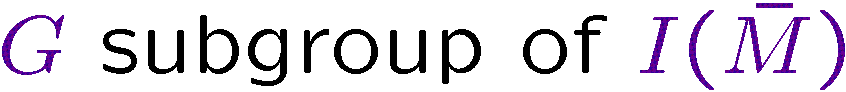 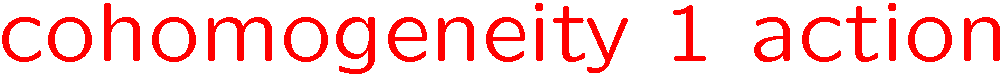 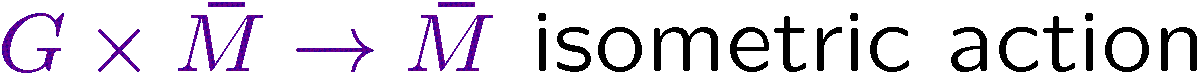 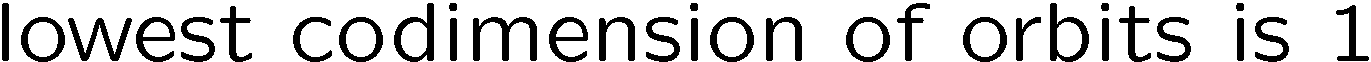 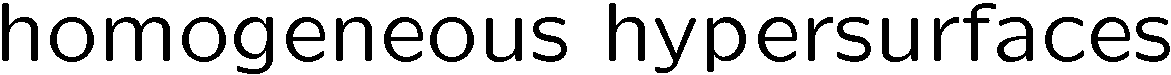 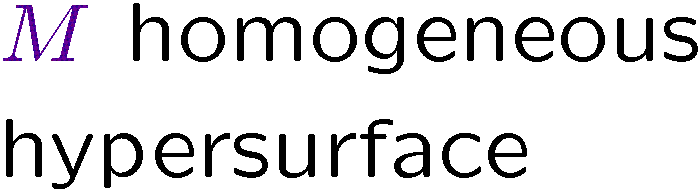 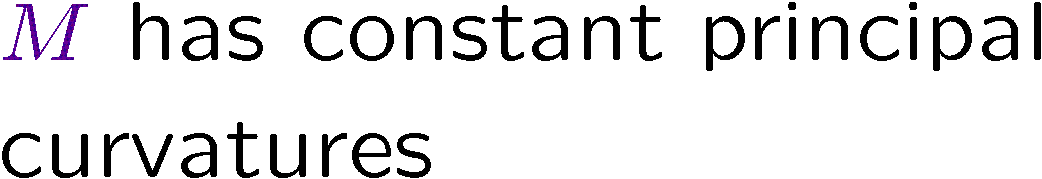 ?
Introduction
The problem in space forms
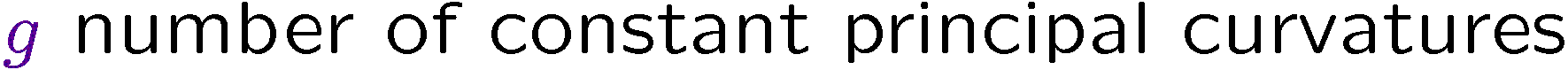 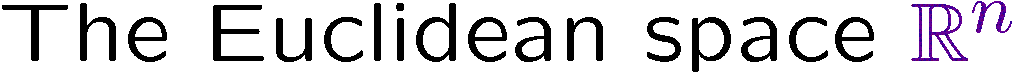 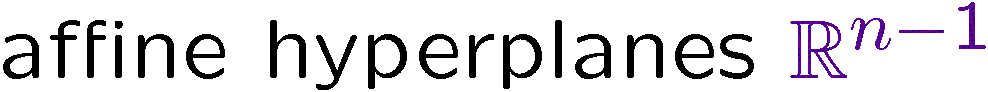 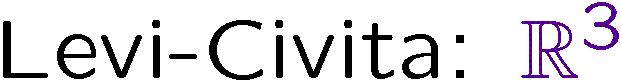 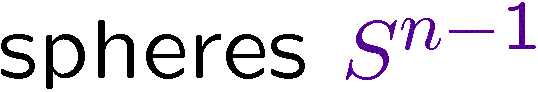 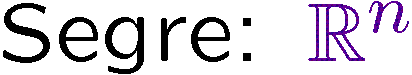 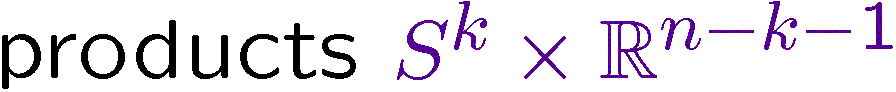 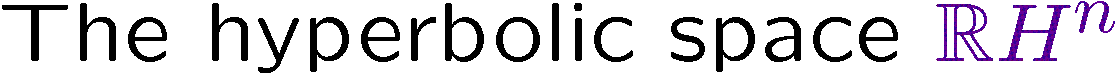 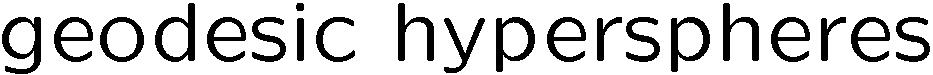 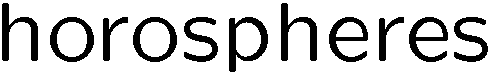 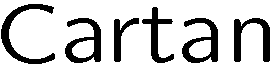 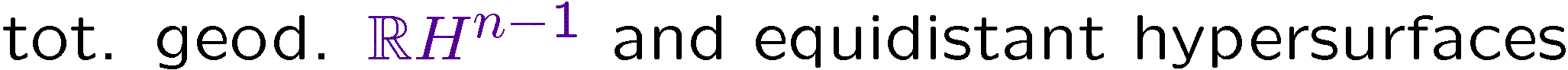 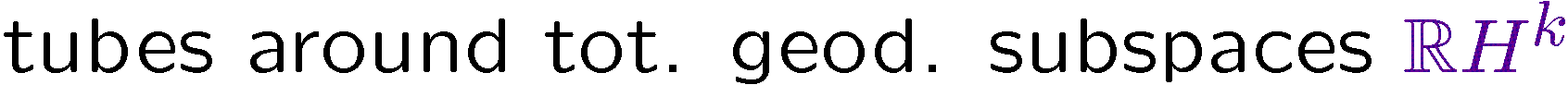 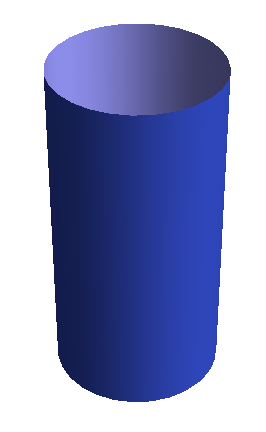 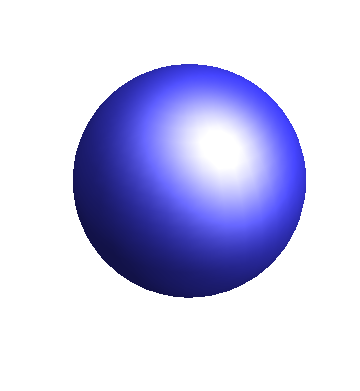 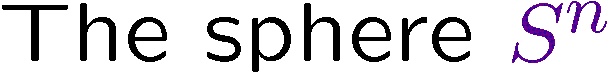 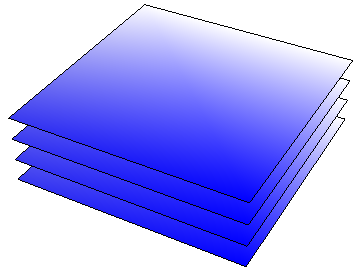 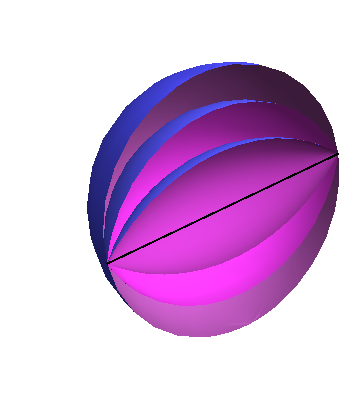 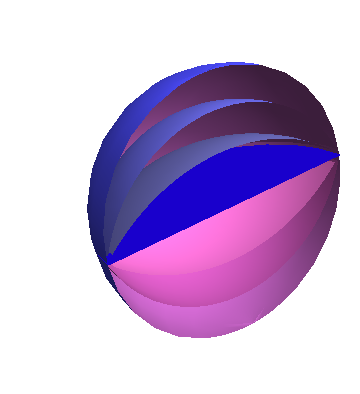 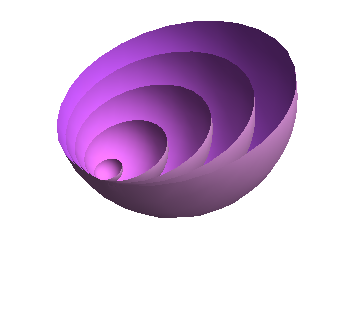 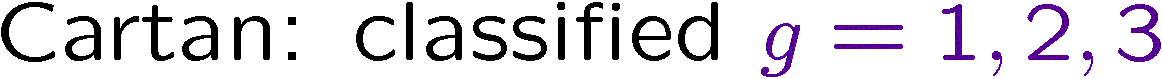 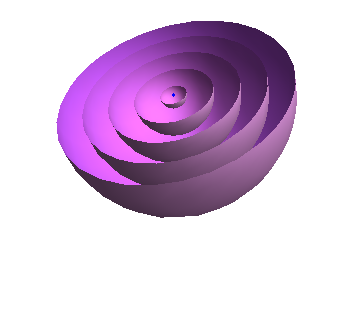 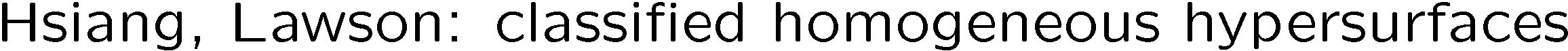 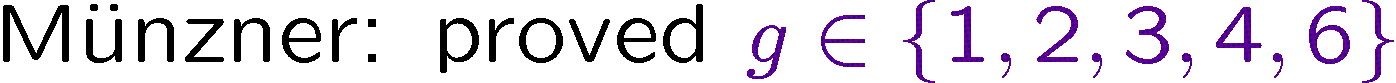 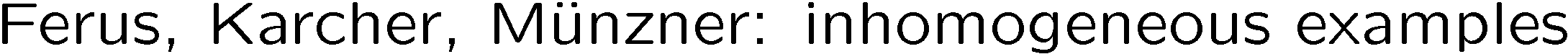 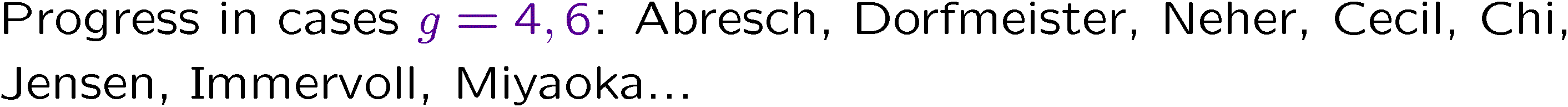 Introduction
The problem in complex space forms
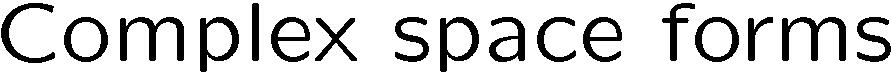 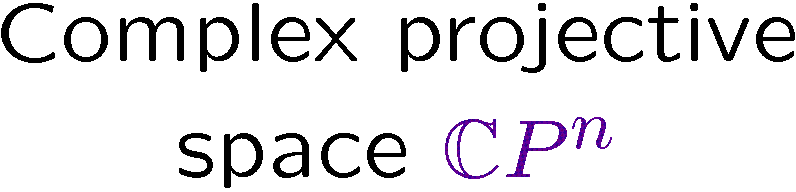 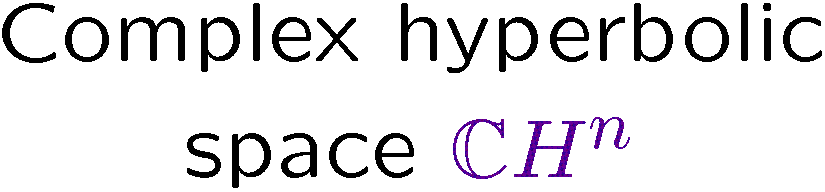 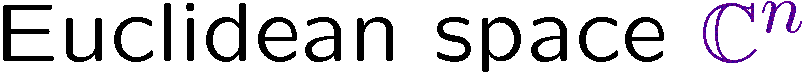 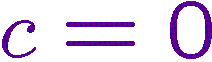 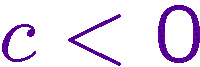 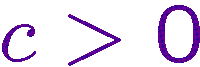 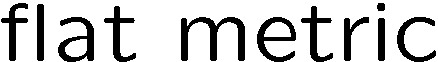 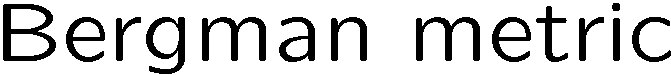 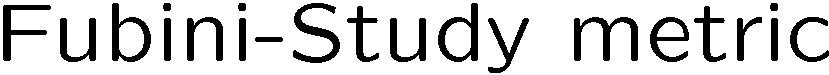 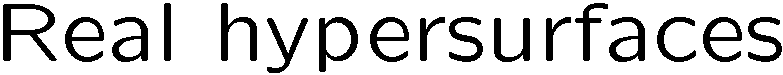 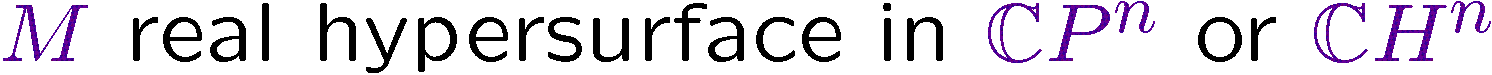 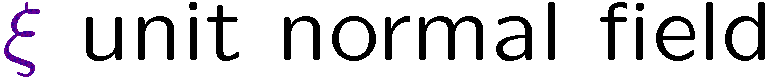 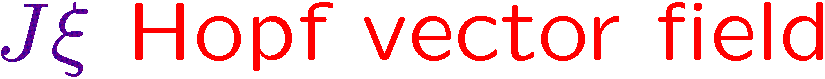 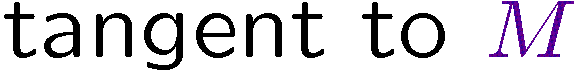 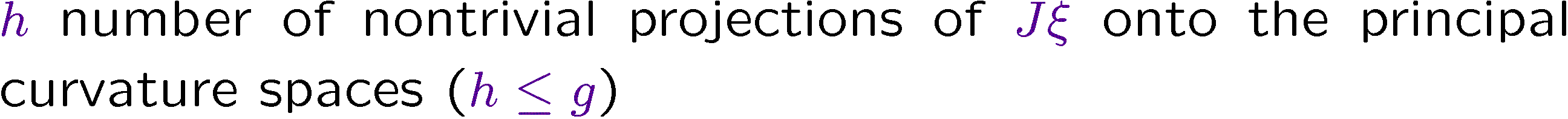 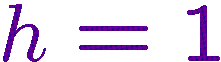 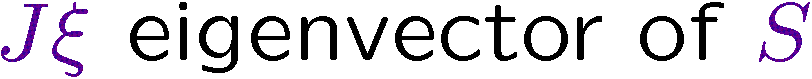 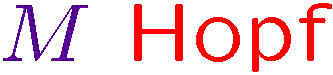 Introduction
The problem in complex space forms
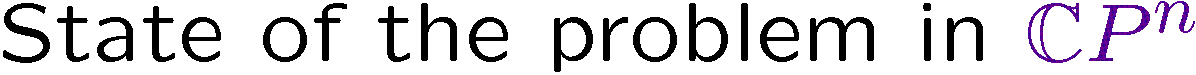 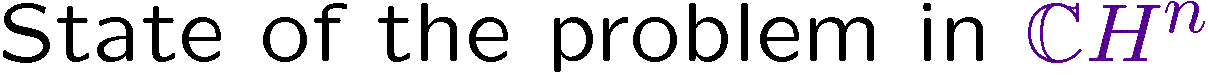 g
g
h
h
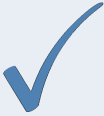 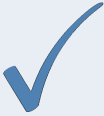 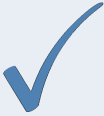 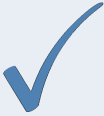 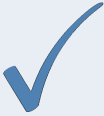 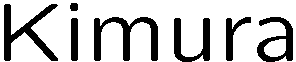 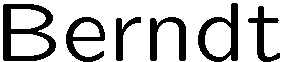 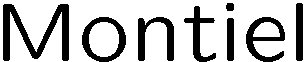 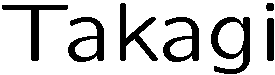 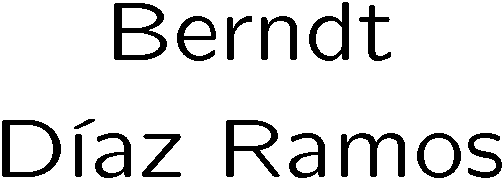 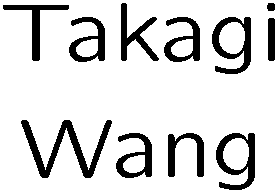 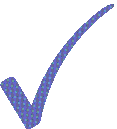 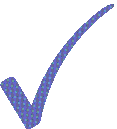 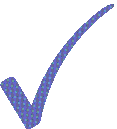 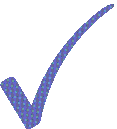 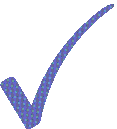 ?
?
?
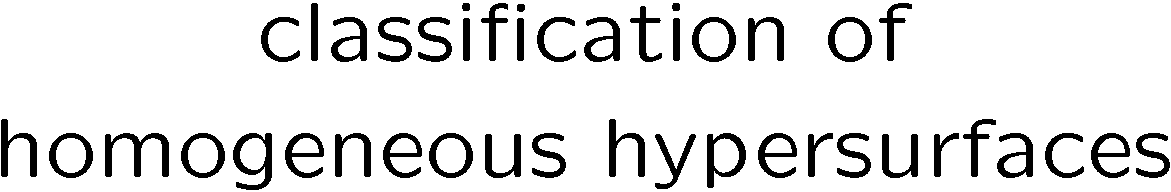 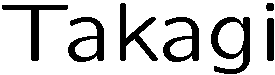 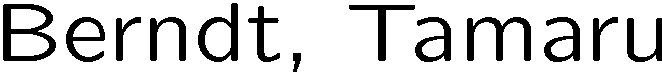 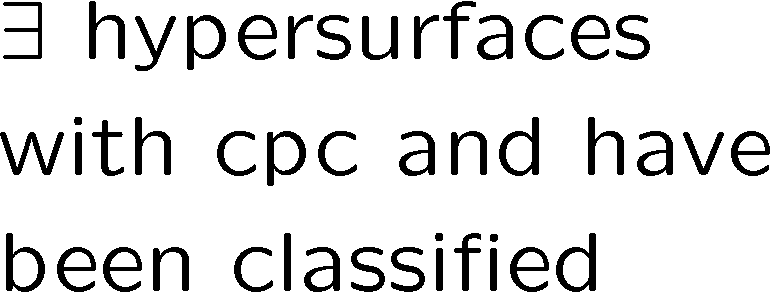 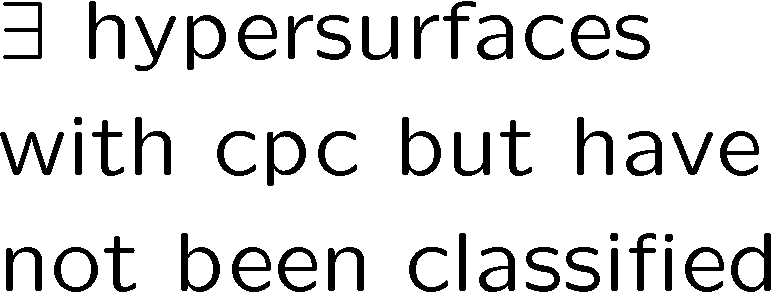 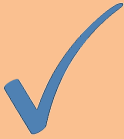 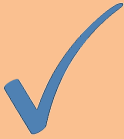 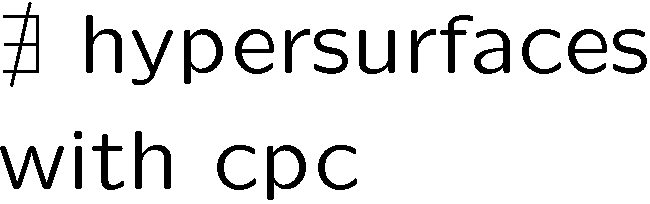 ?
as a symmetric space
Root space and Iwasawa decompositions
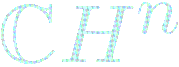 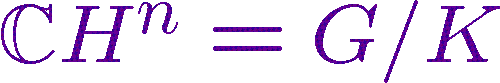 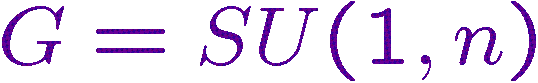 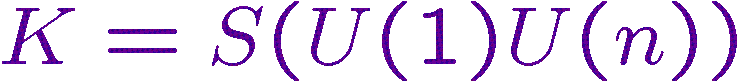 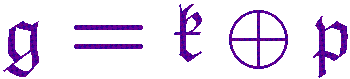 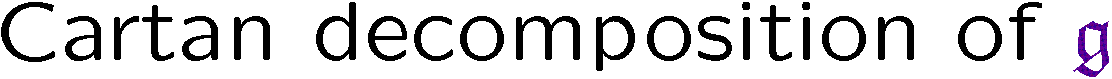 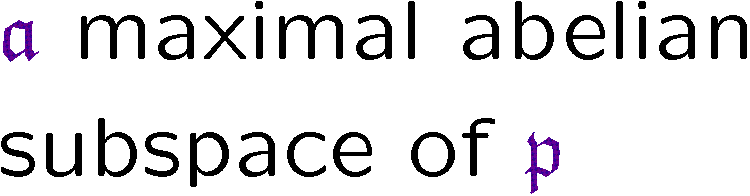 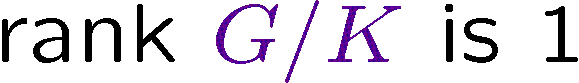 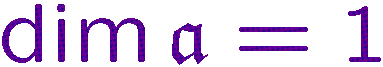 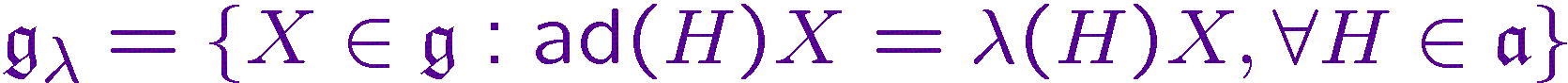 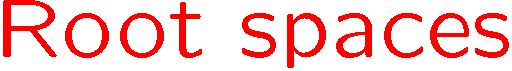 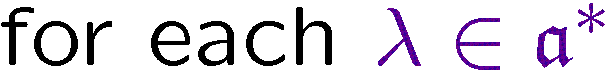 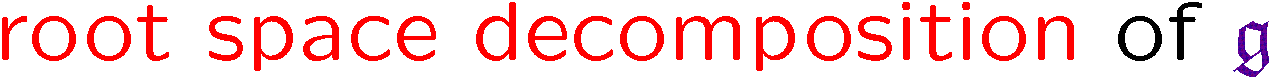 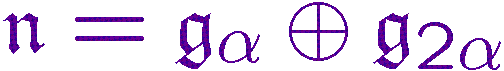 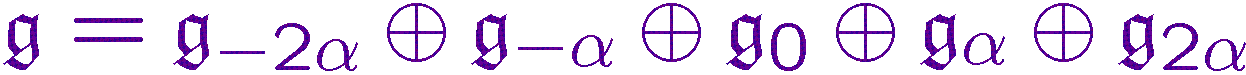 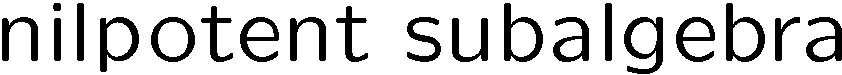 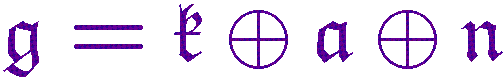 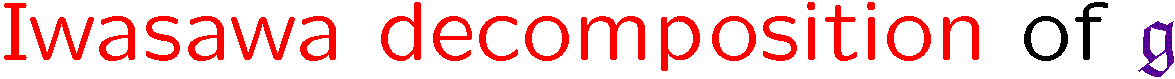 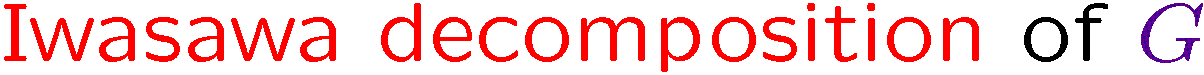 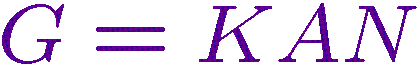 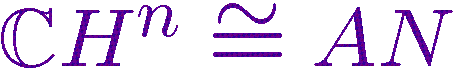 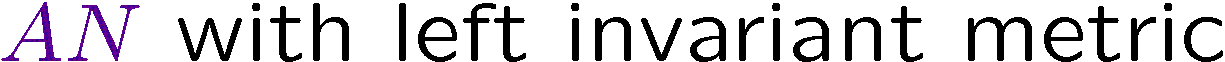 as a symmetric space
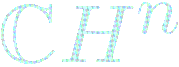 The submanifolds W2n-k
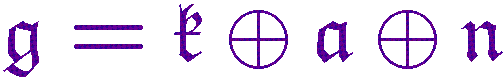 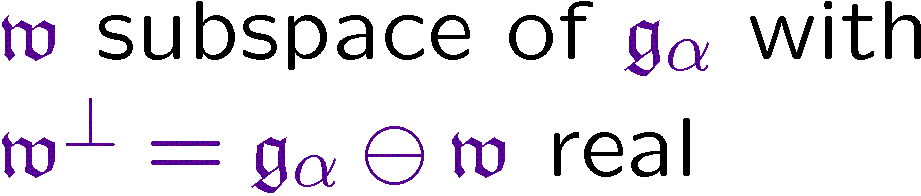 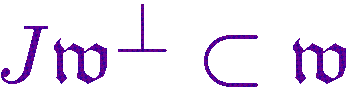 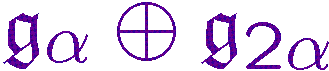 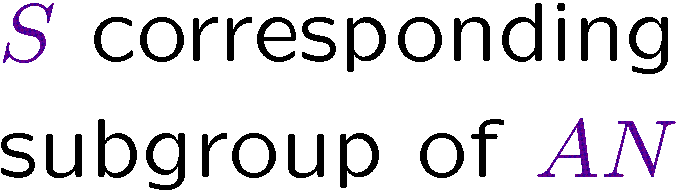 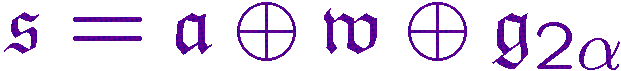 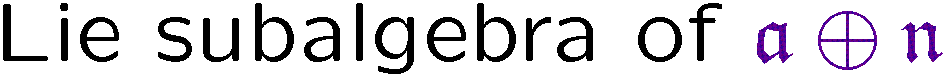 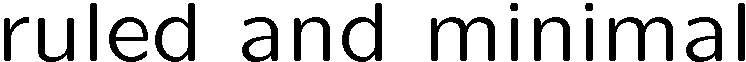 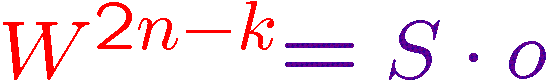 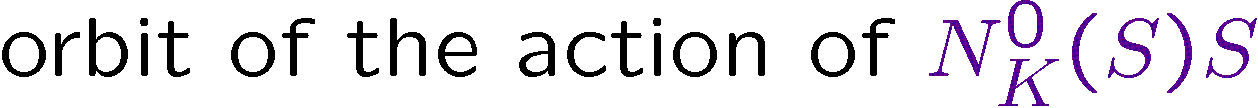 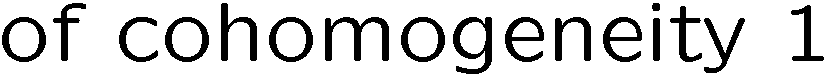 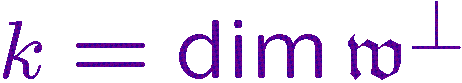 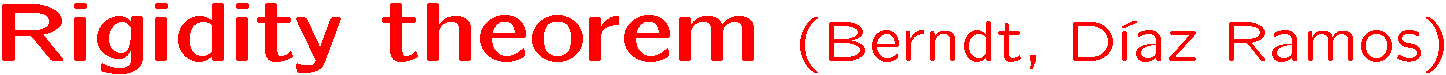 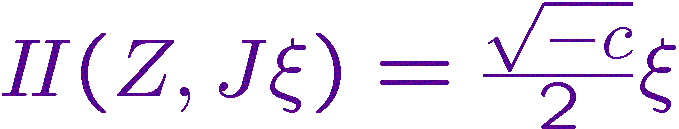 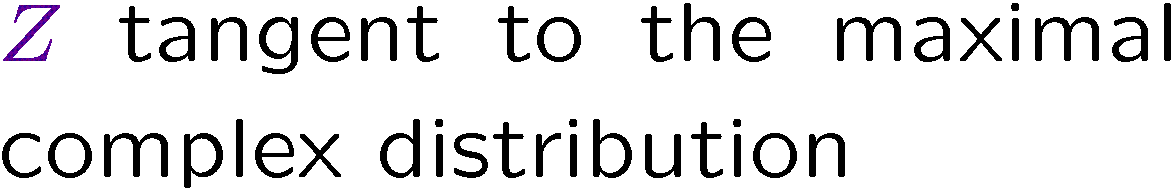 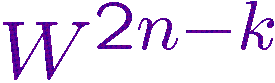 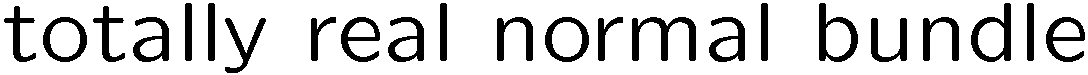 Main Theorem
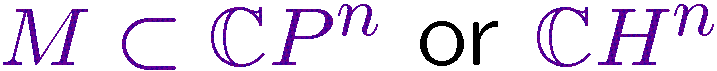 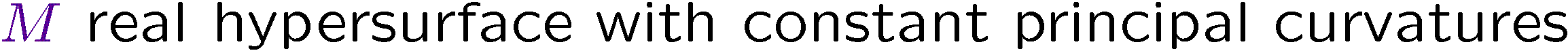 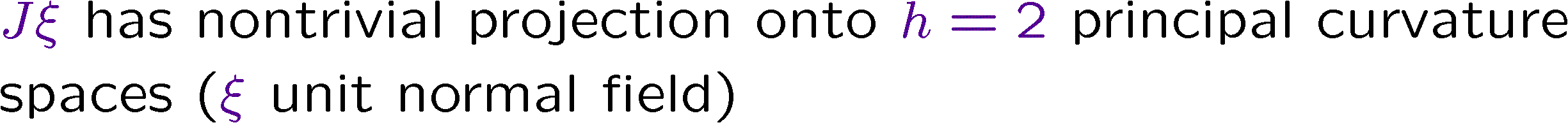 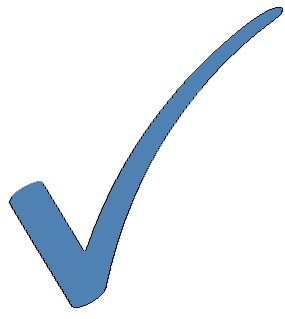 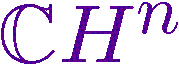 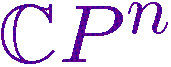 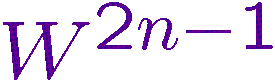 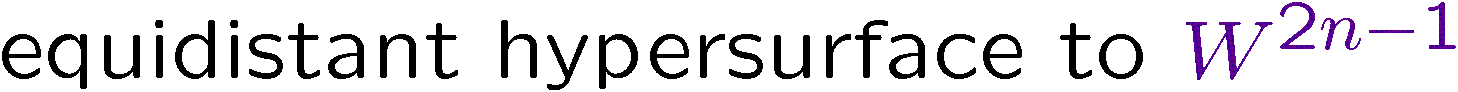 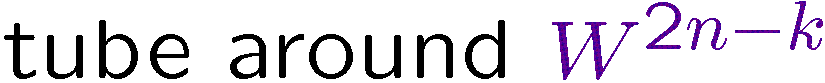 Main Theorem
Idea of the proof
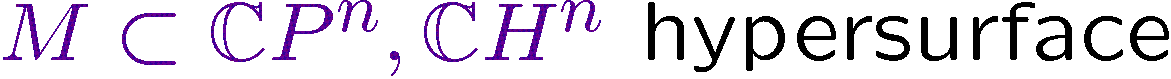 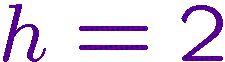 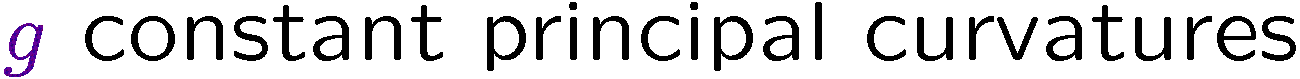 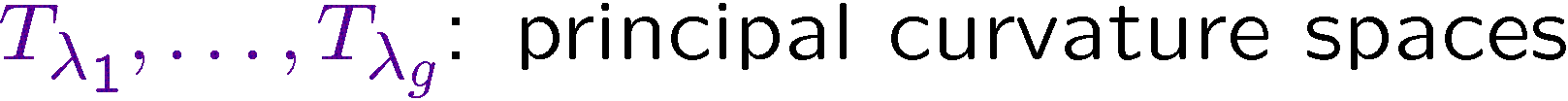 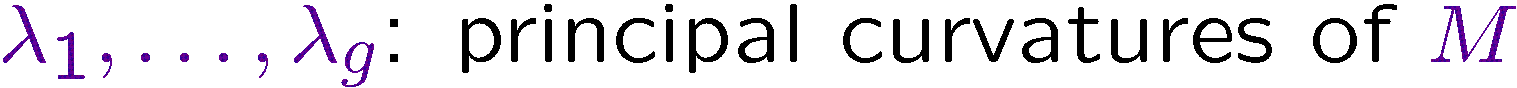 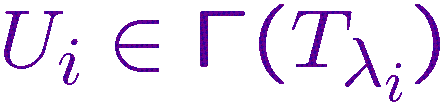 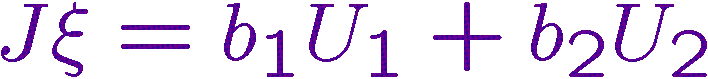 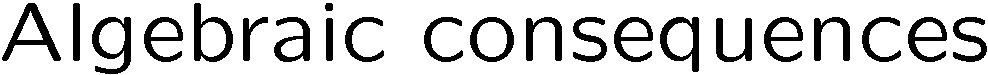 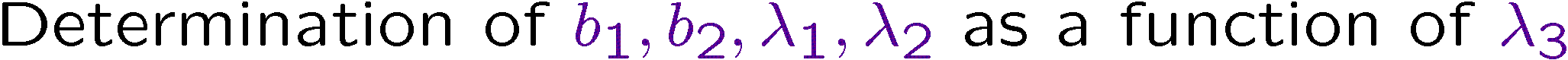 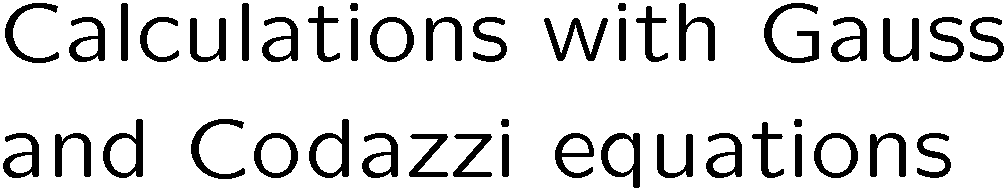 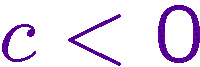 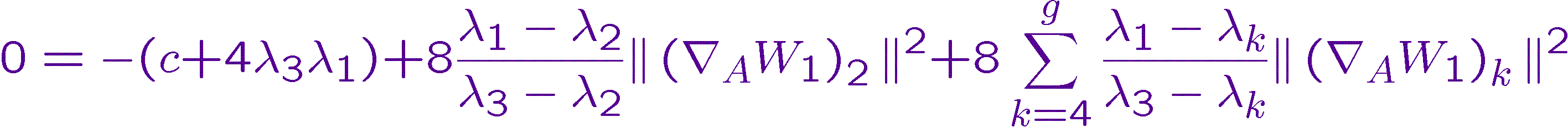 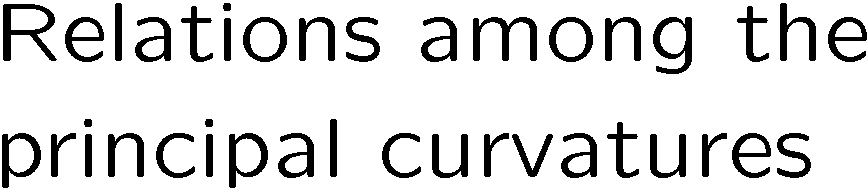 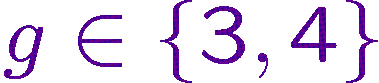 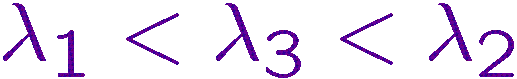 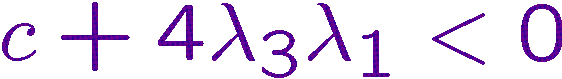 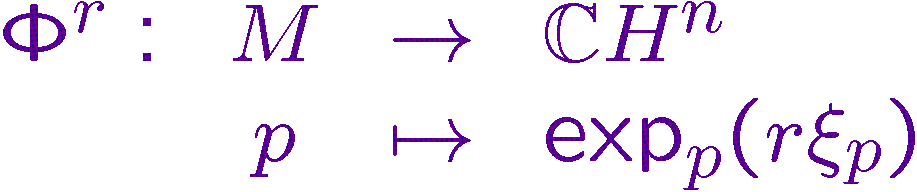 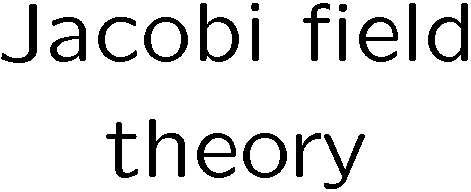 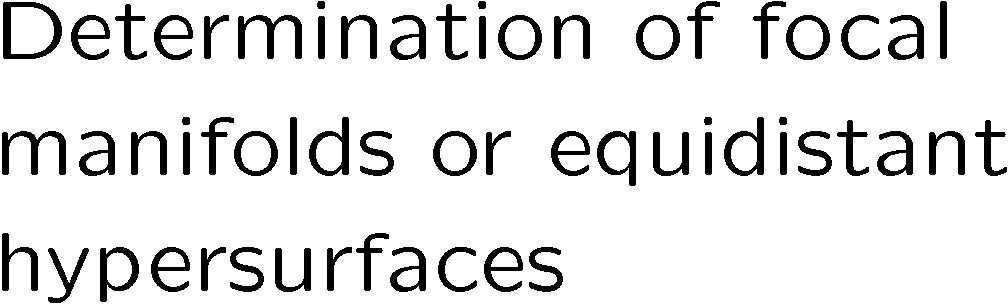 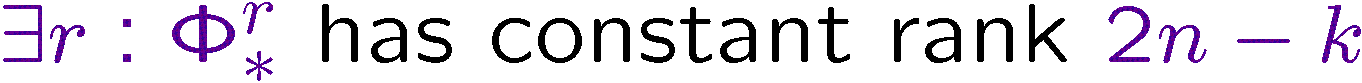 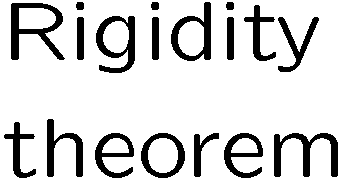 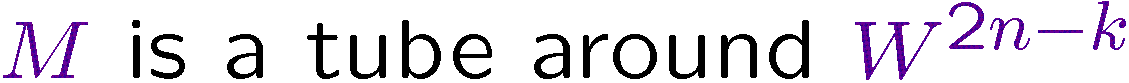 Main Theorem
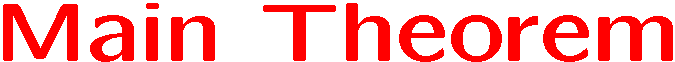 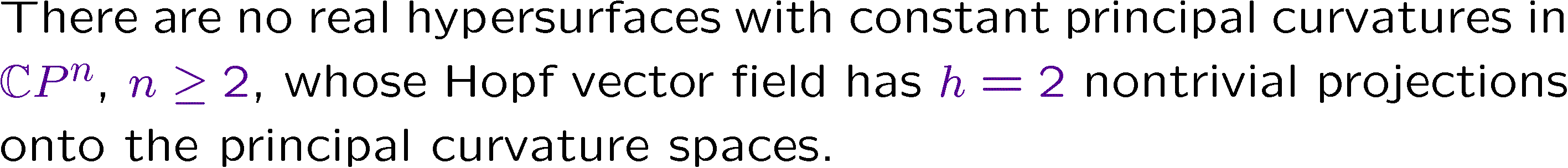 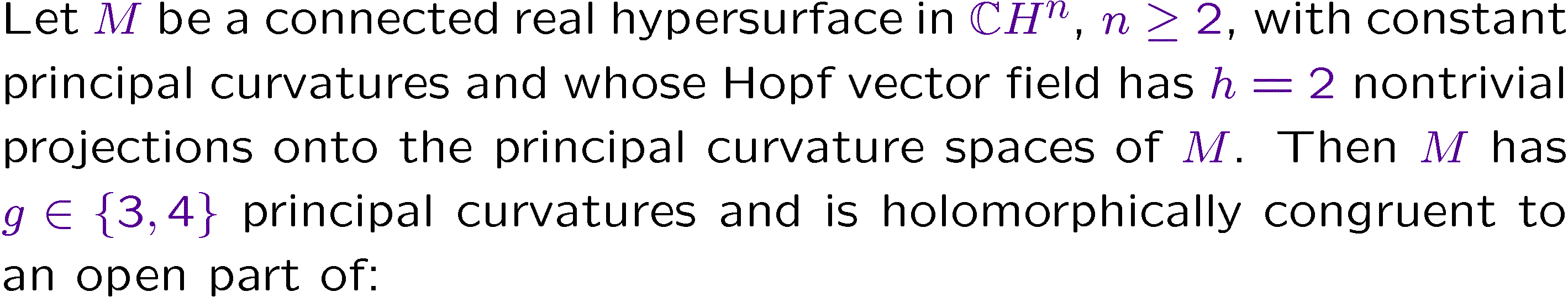 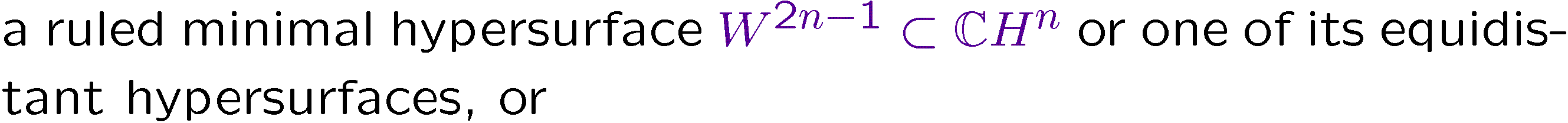 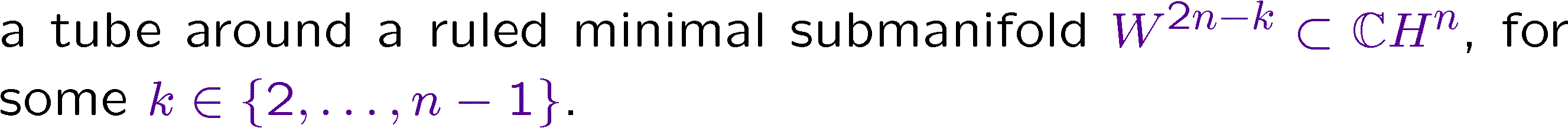 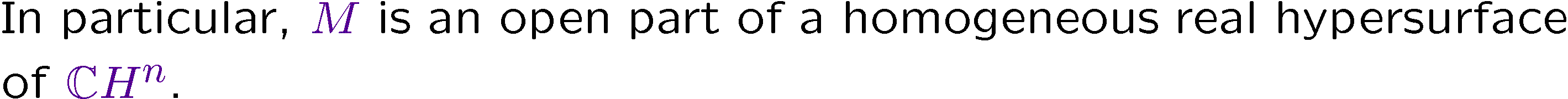 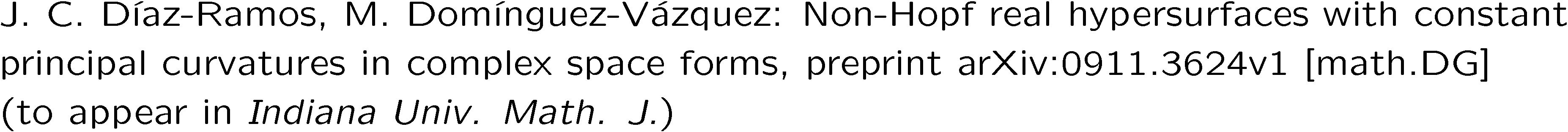 Contents
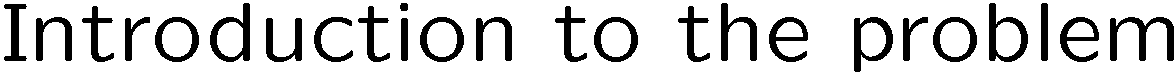 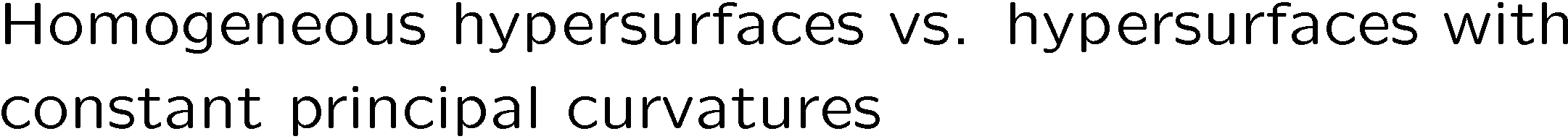 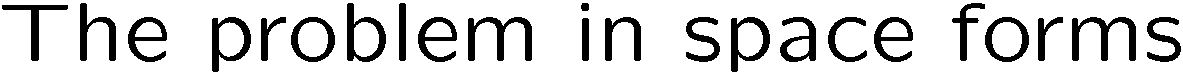 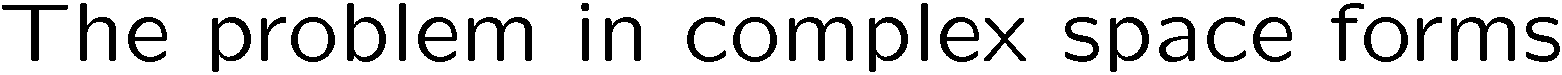 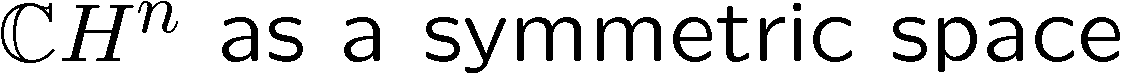 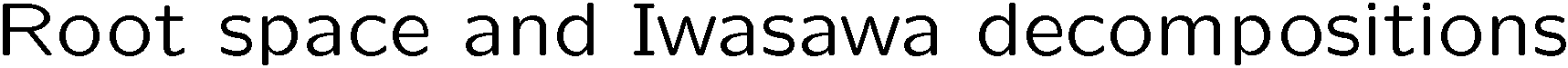 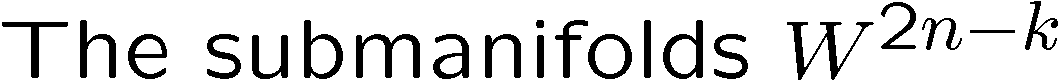 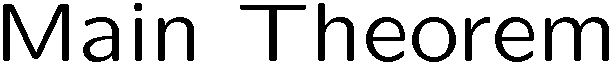 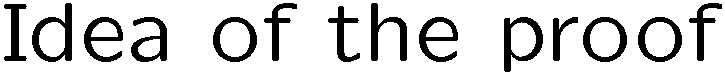 Main Theorem
Idea of the proof
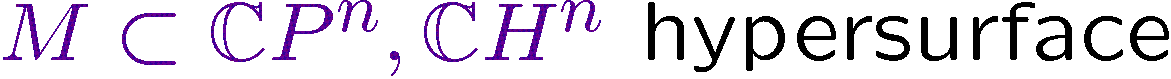 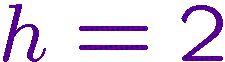 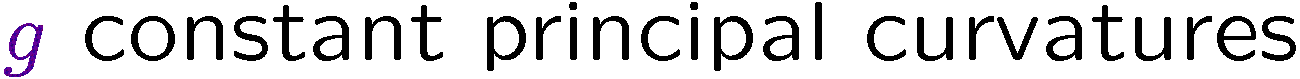 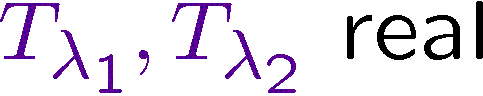 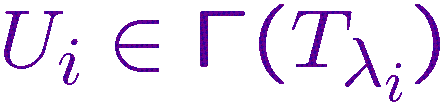 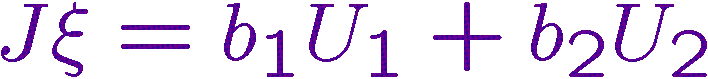 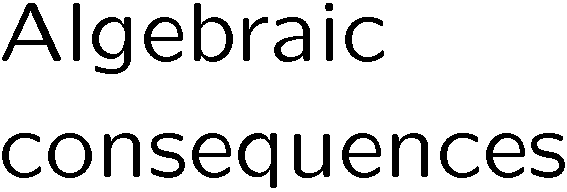 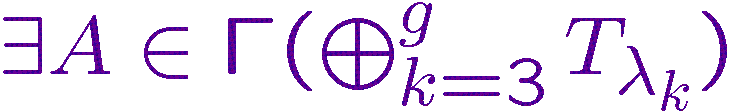 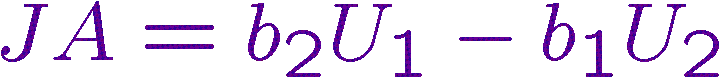 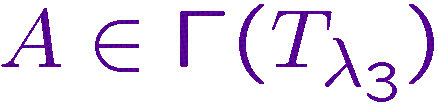 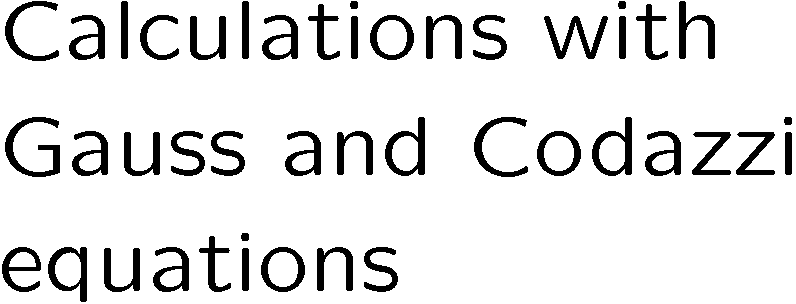 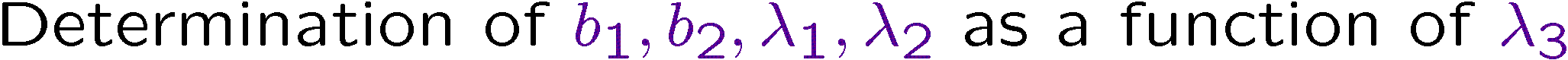 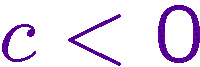 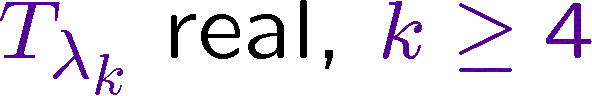 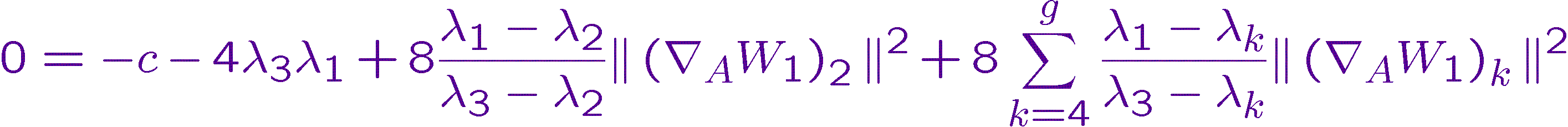 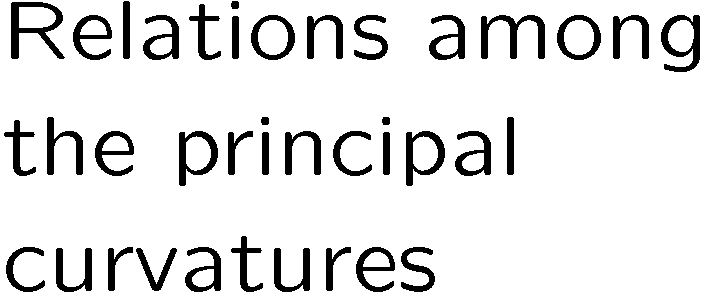 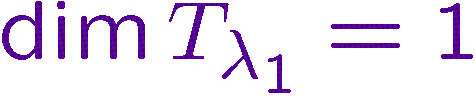 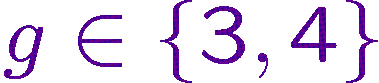 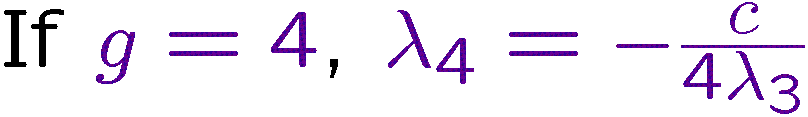 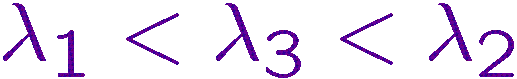 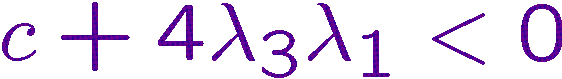 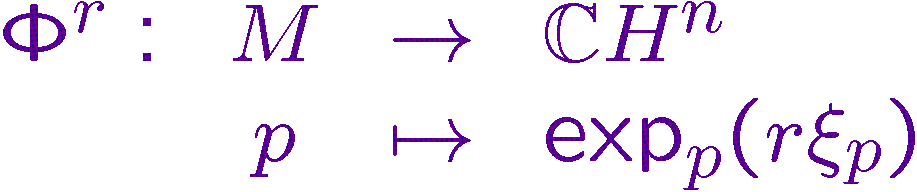 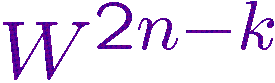 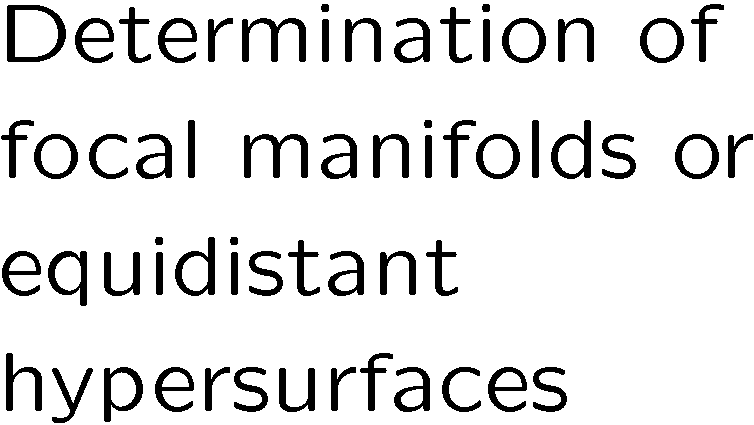 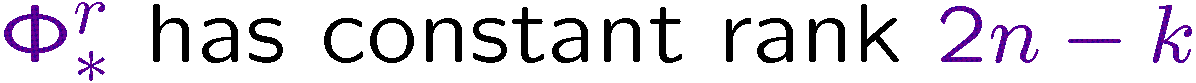 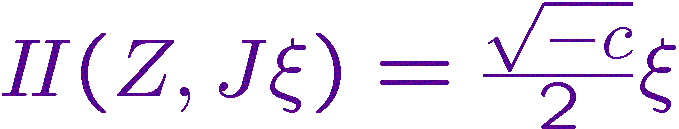 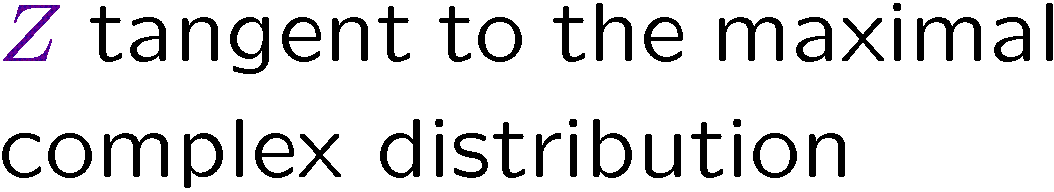 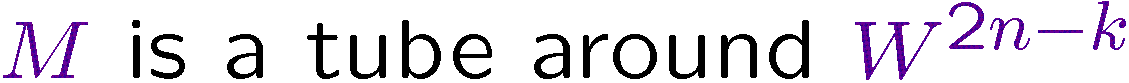 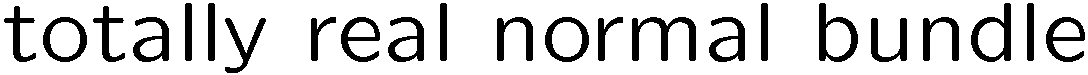